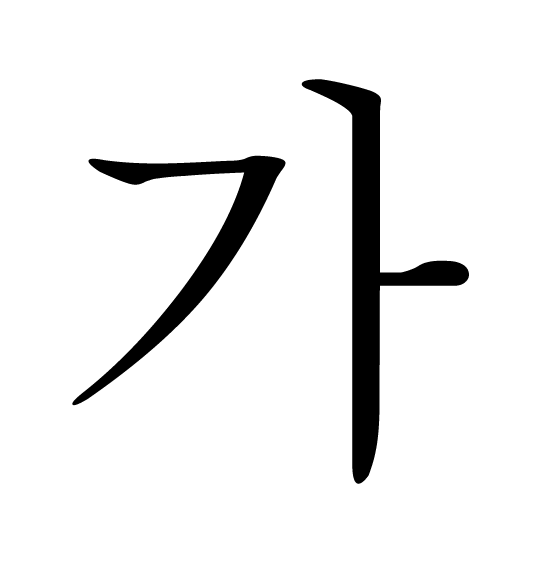 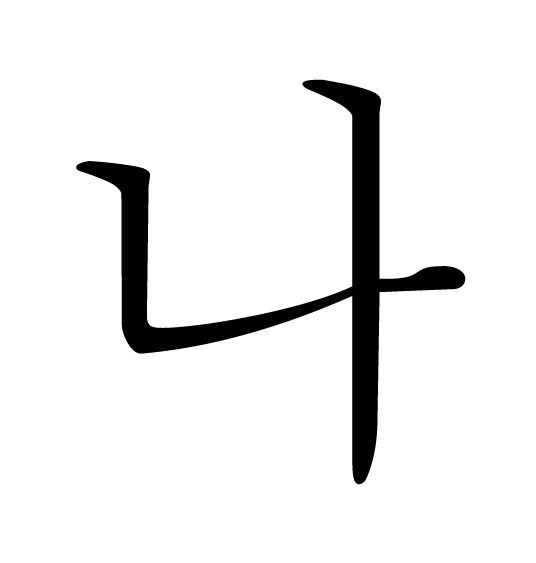 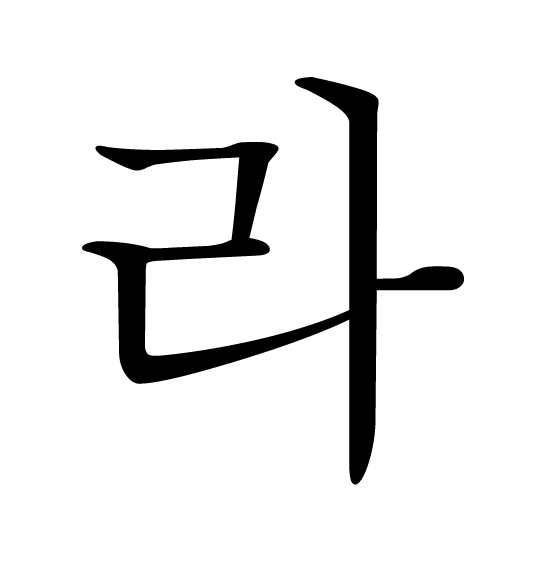 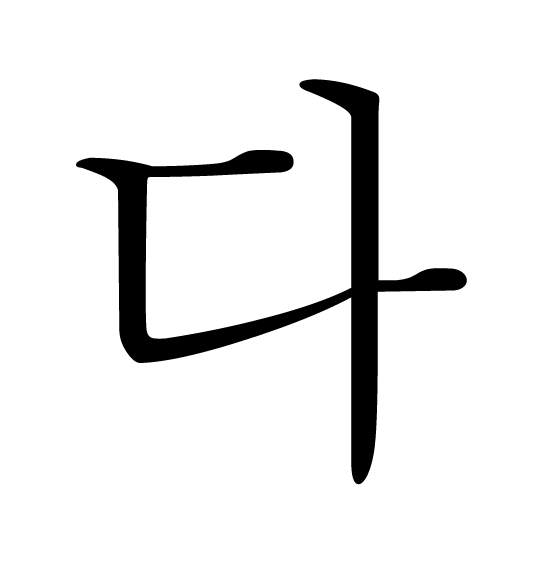 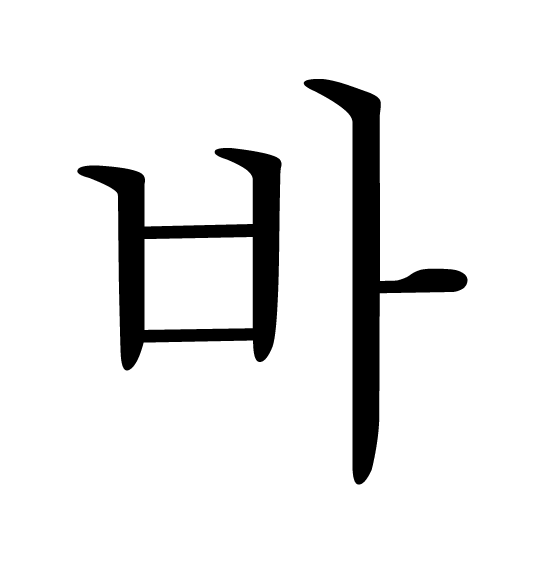 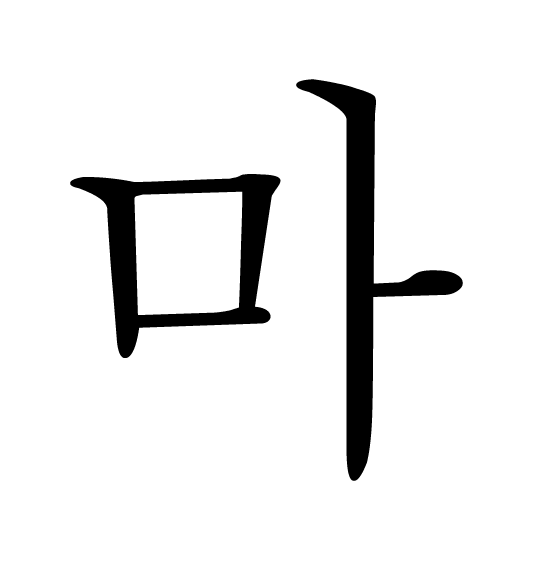 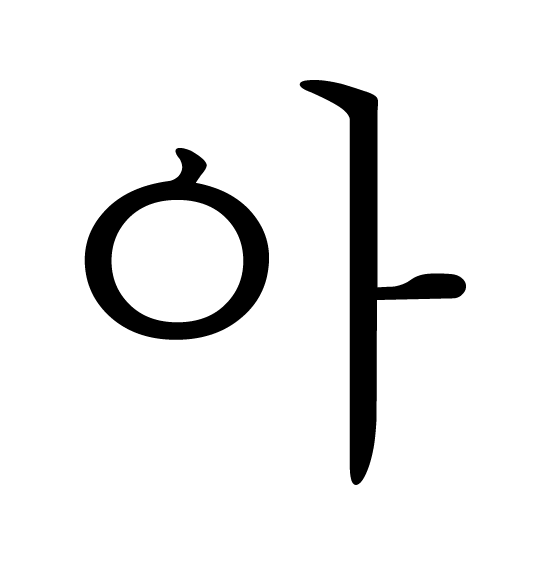 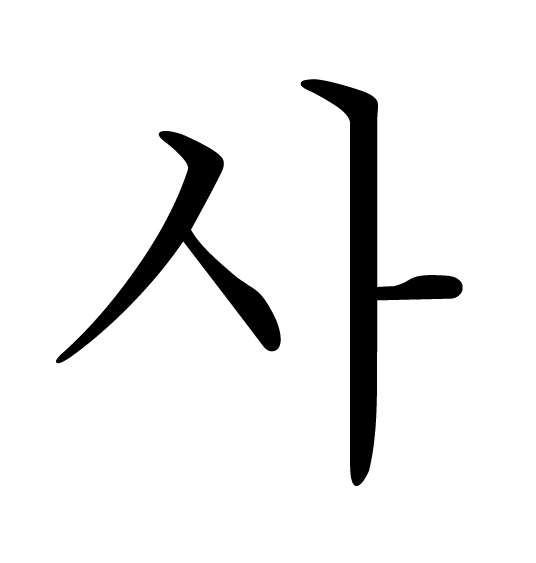 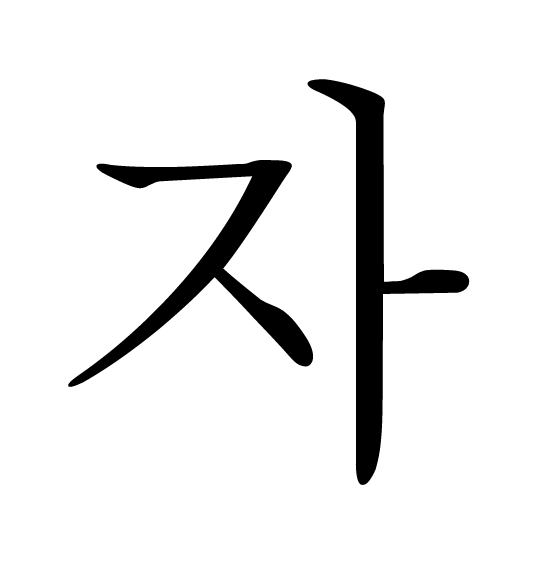 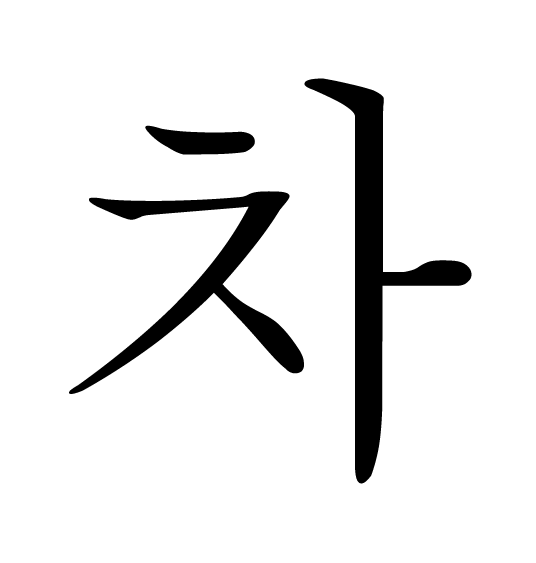 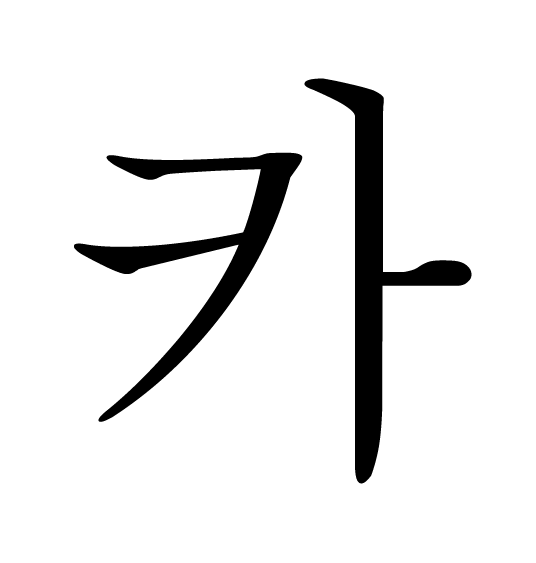 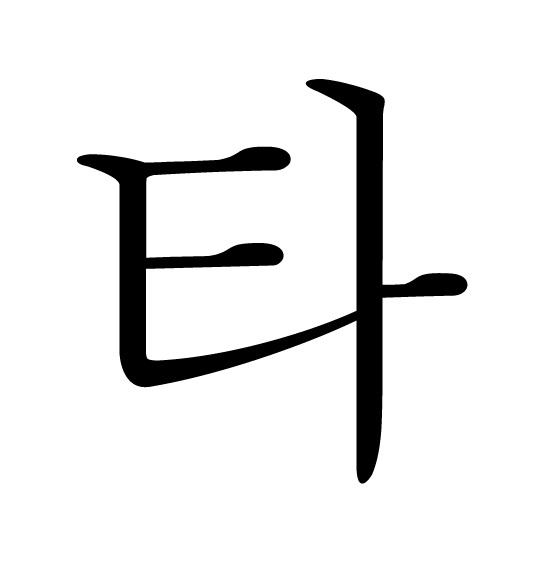 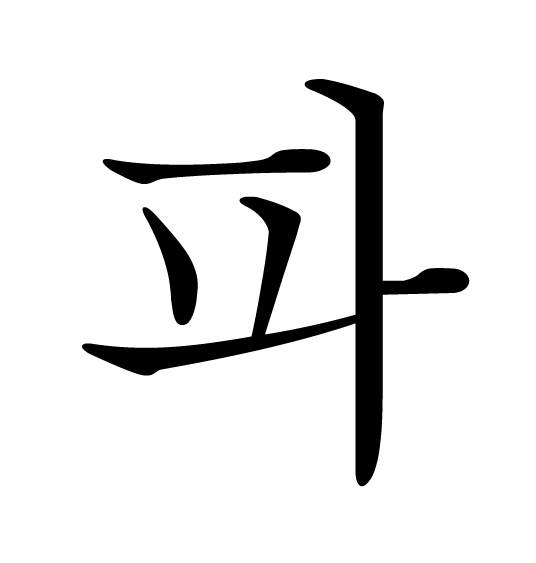 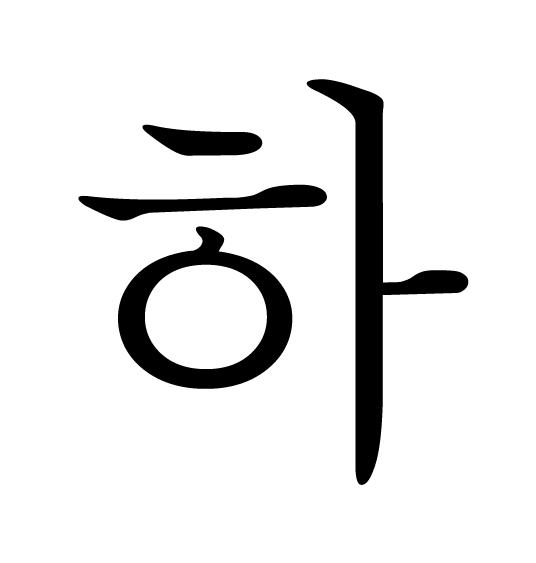 ㄱ
ㄴ
ㄹ
ㄷ
ㅁ
ㅂ
ㅇ
ㅅ
ㅈ
ㅊ
ㅌ
ㅋ
ㅍ
ㅎ
ㅏ
ㅑ
ㅕ
ㅓ
ㅗ
ㅛ
ㅠ
ㅜ
ㅡ
ㅣ